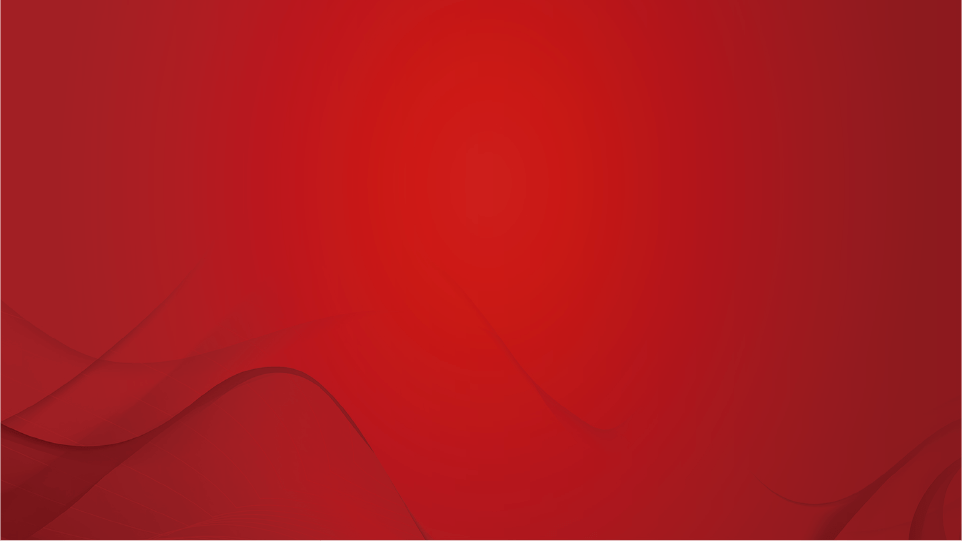 A1120619100001
执业编号
全国实盘课系列———
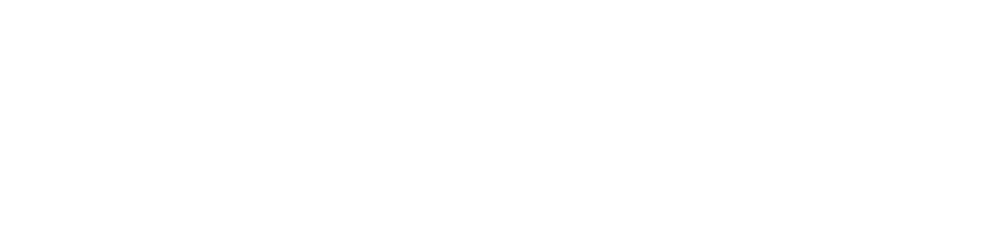 最大卖盘压力已过
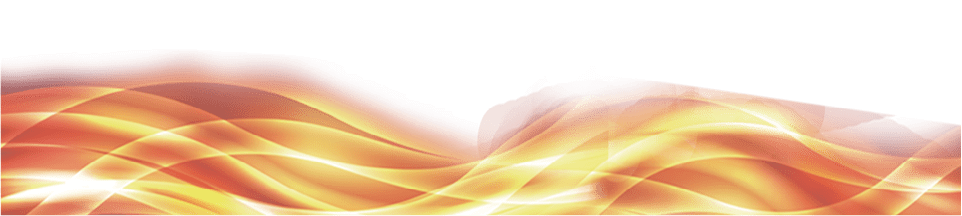 2023/9/28
张明科
经传投研
课程日期
盘面环境
大盘-情绪和仓位的判断
支撑压力位：压力3200，阶段底部3050；
资金量能：两市7134亿，增量，节前预期下已表现相当不错；
节奏：周四金叉初期，不作仓位调整，周一周二分化，周三反弹，空头跑周四反弹吸引人气的情况。
结合股票常见支撑压力位操作
日内均线（分时黄色线-超短），5MA（5日均线-短），智能辅助线（底线-中）
热门板块
资金热门：华为供应链（芯片内存） 、一带一路、医药、新能源（无人驾驶）、（破发）次新股；
二梯队备战：大消费、石油化工、快递物流（月线）
消息
中美经济领域成立工作组：对峙对抗→博弈，中美关系有所缓和；
亚运会：数字人点火（数字经济、AI）零碳火炬（碳中和）；
全国新型工业化大会推进（高端装备、机器人、工业母机）；
首套房贷利率向下调整（房产）。
内参
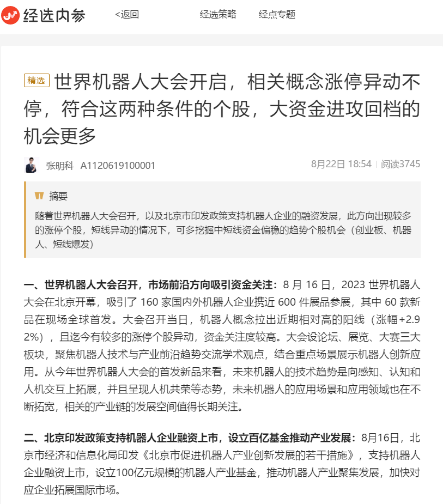 研究院→大咖圈子→金融智识营→内参
研究院→经传内参
频率：每周1篇(周二更新）
节奏方向
板块选股
9-25
资金延续
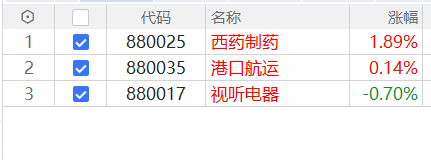 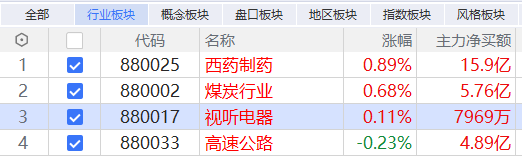 9月18日
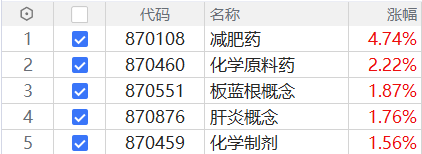 周期选股：月线/周线金叉，日线金叉初期
资金选股：流动资金3天翻红
多重龙头
多重热点的龙头（龙一龙二），游资接力意愿度更高，爆发力更强
有超级单介入+控盘度增加，则是稳上加稳
分时盘感提升
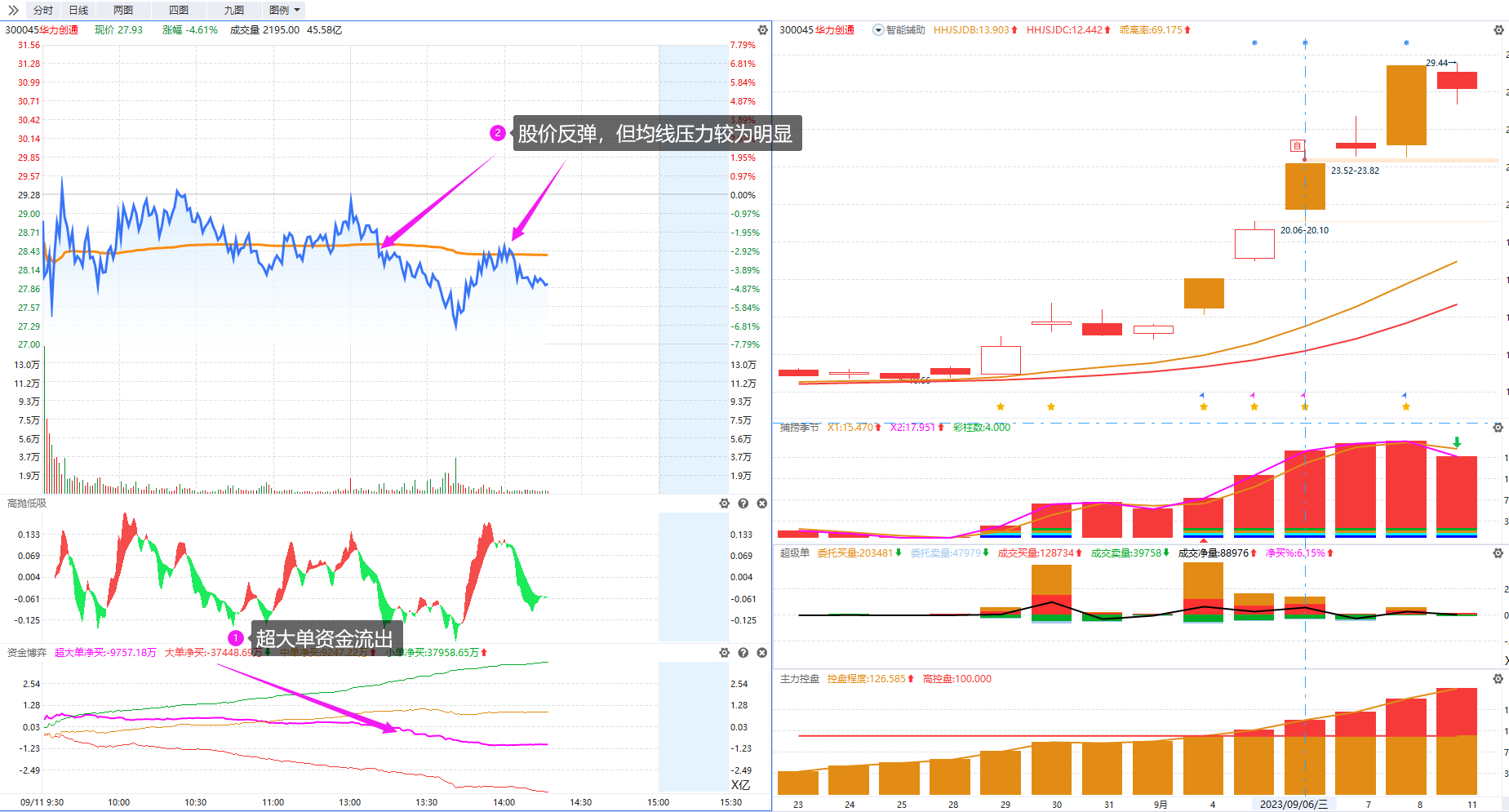 实盘对分时的资金、趋势判断有更进一步要求
龙头趋势的判断
尾盘仍死叉，该减就减
耐心等待回档机会
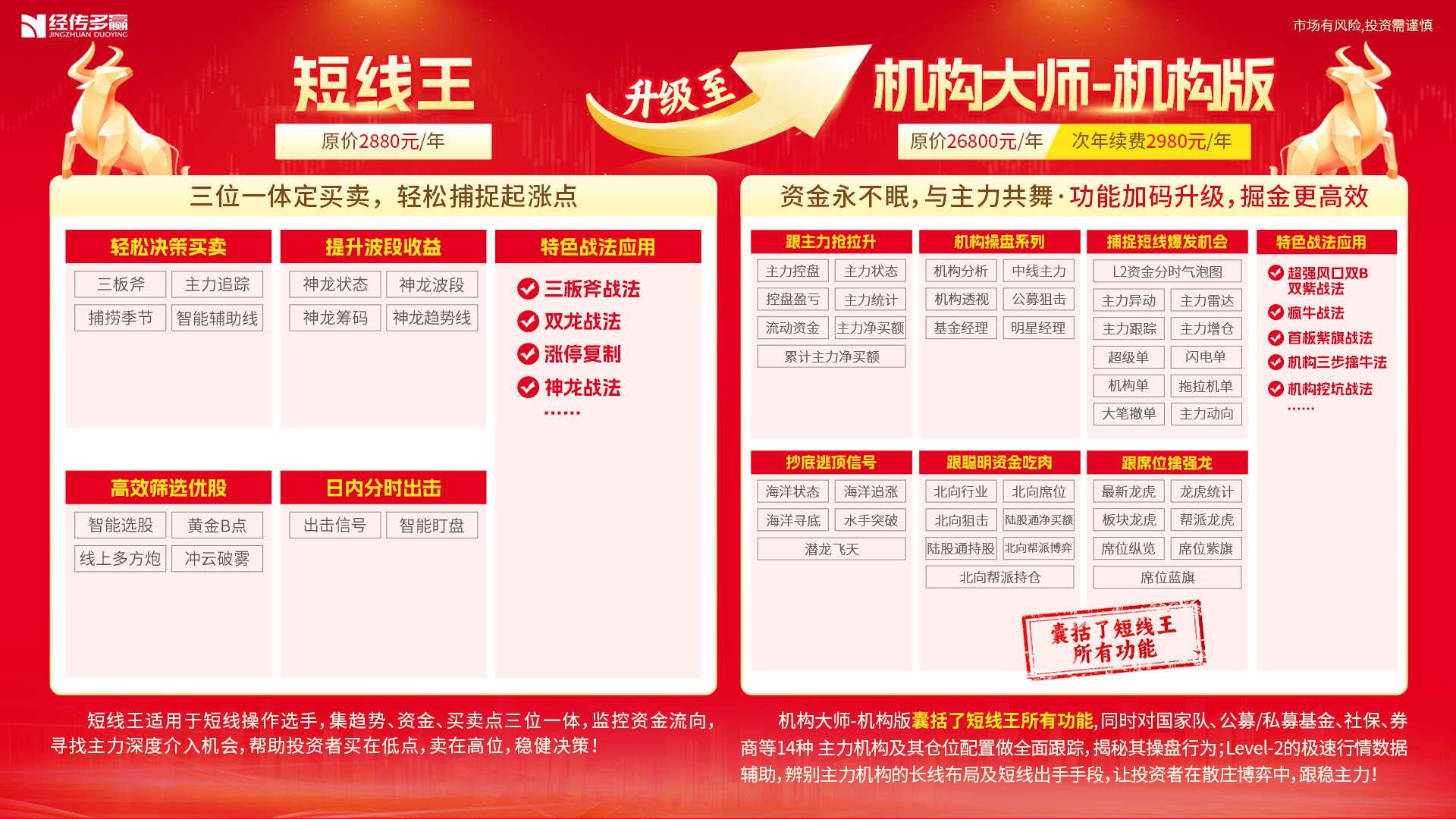 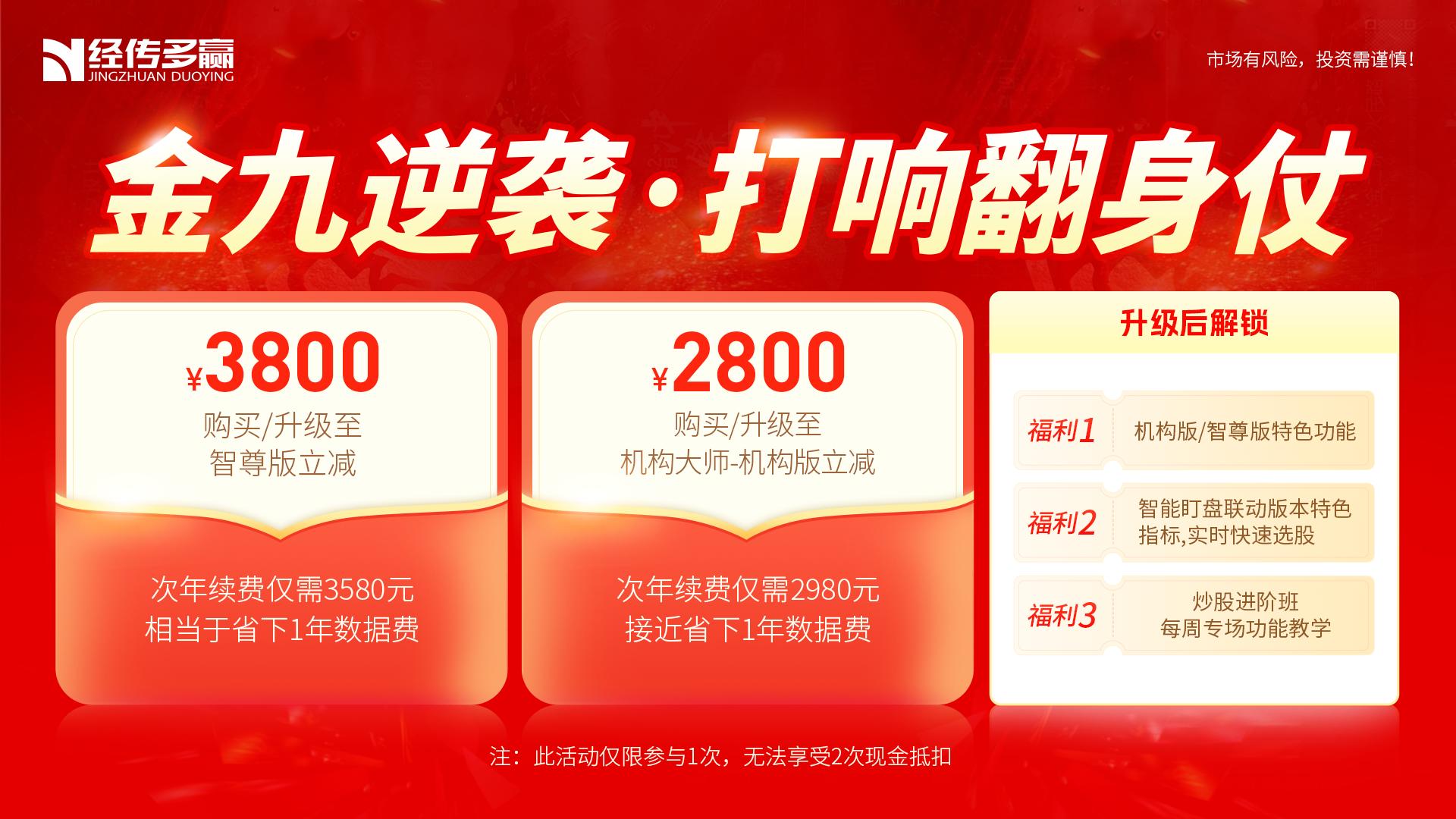 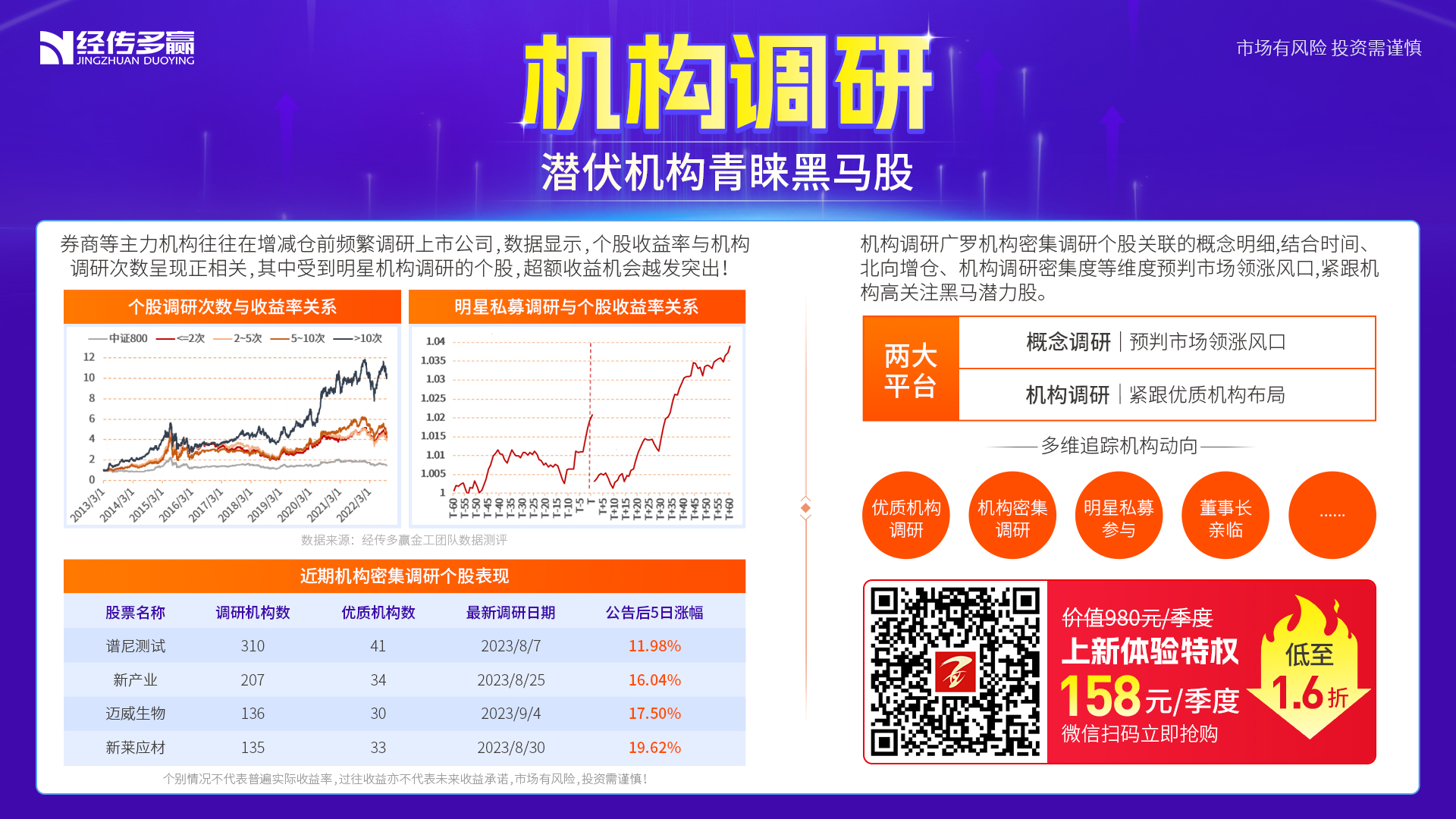 学习提升
怎样找精品课程及复习回顾
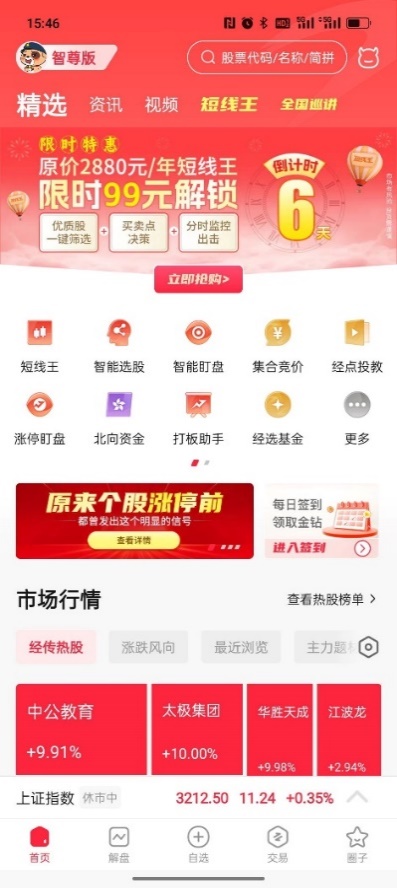 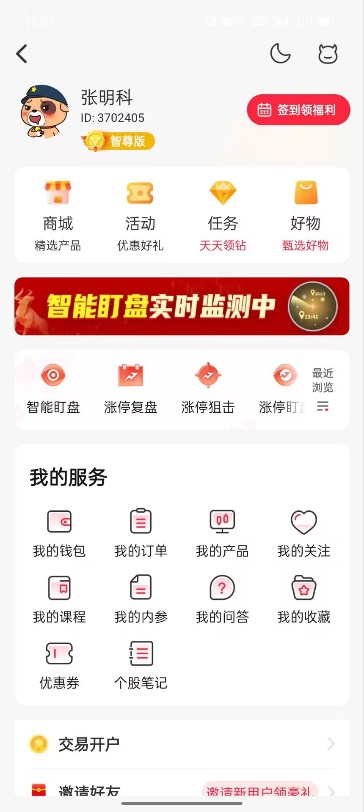 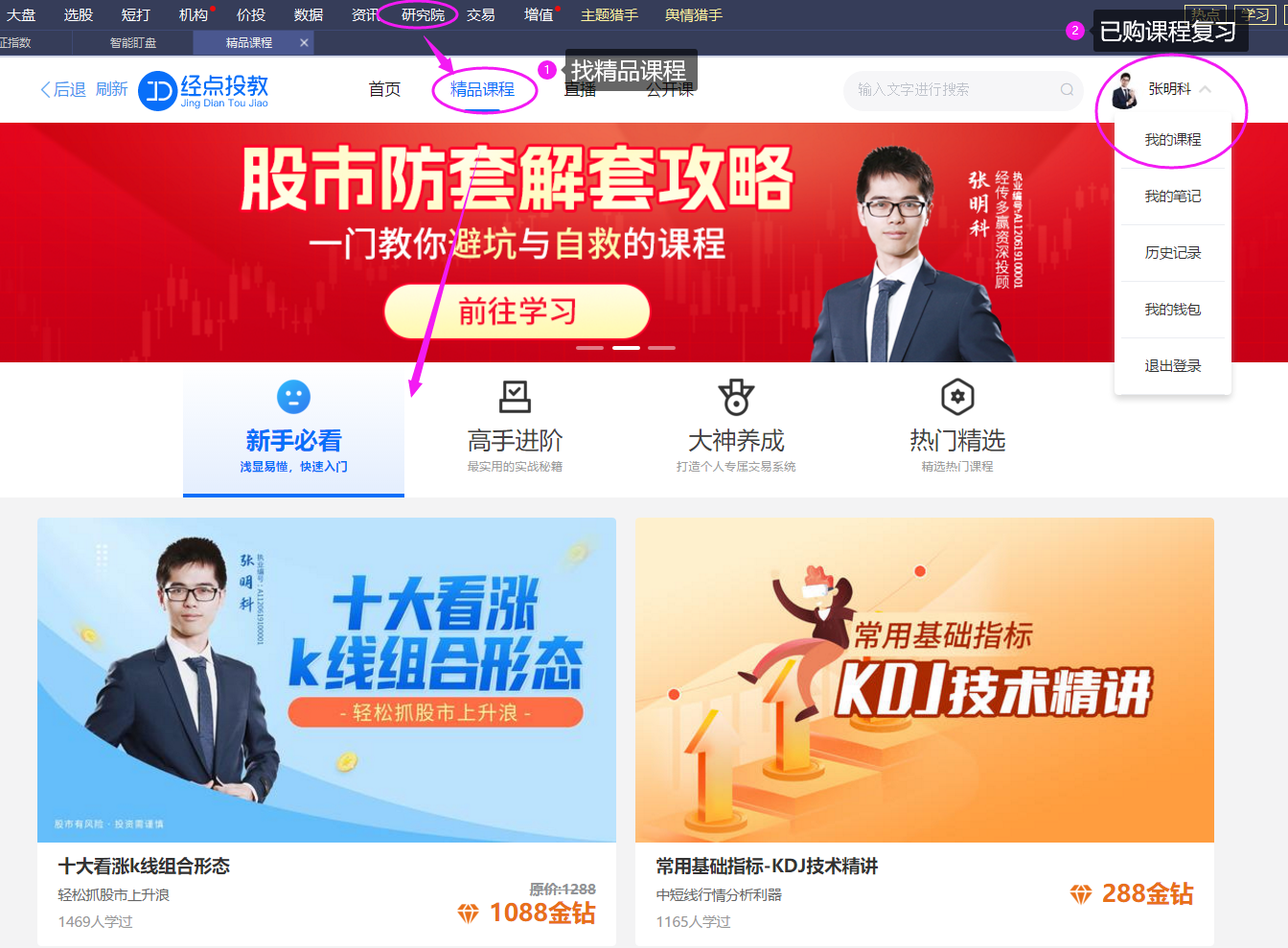 复习
找课
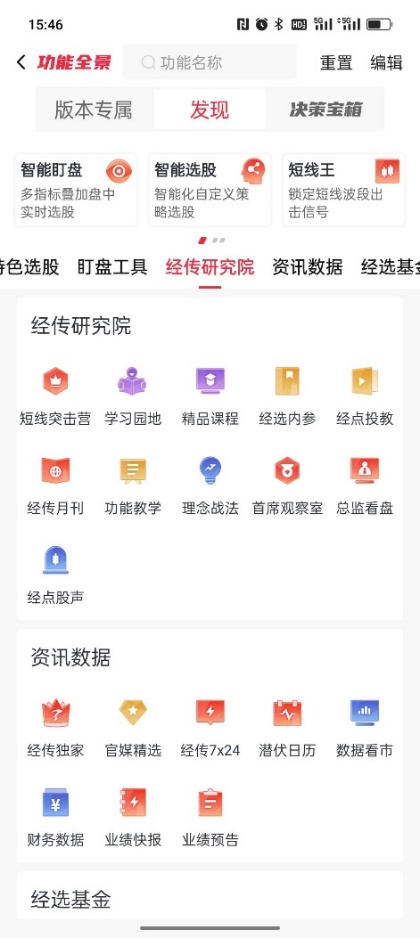 电脑版
手机版
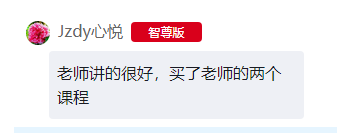 精品课